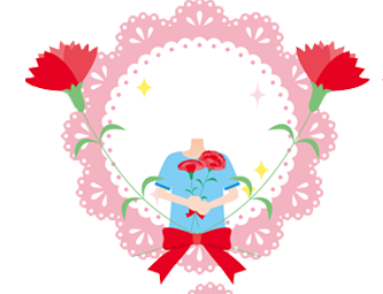 사랑해요
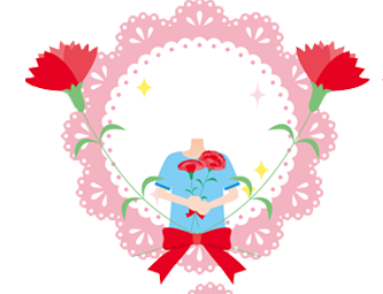 사랑해요
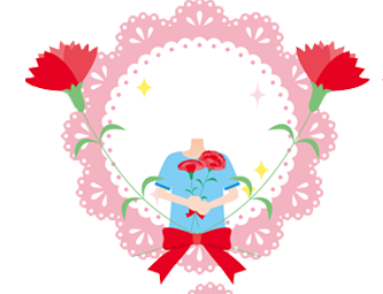 사랑해요
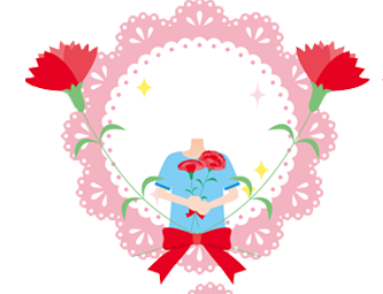 사랑해요
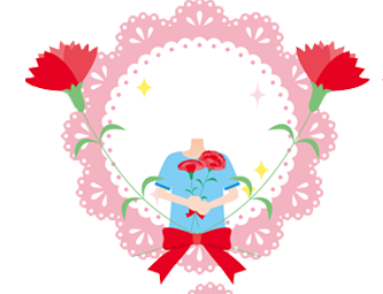 사랑해요
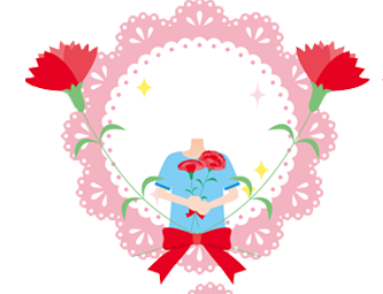 사랑해요
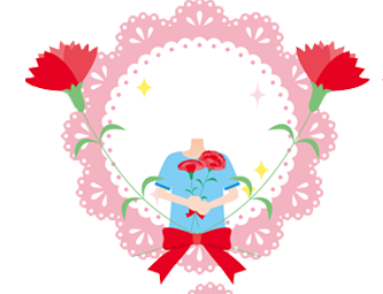 사랑해요
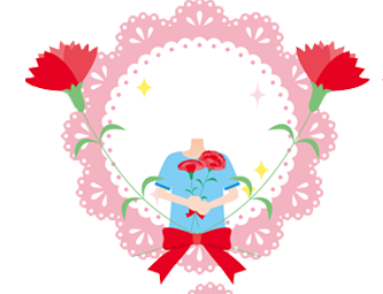 사랑해요
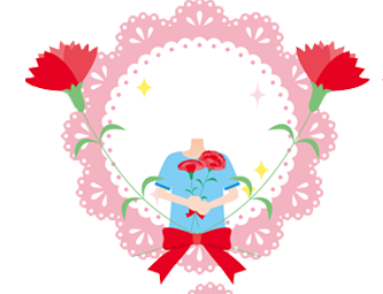 사랑해요
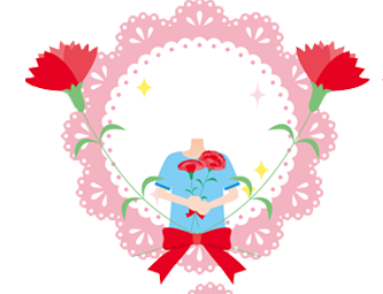 사랑해요
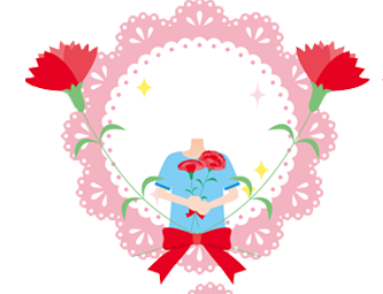 사랑해요
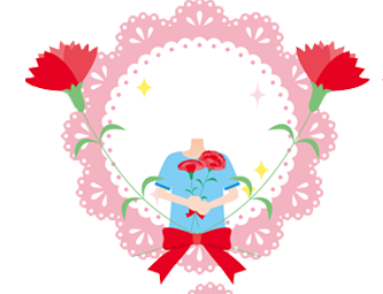 사랑해요
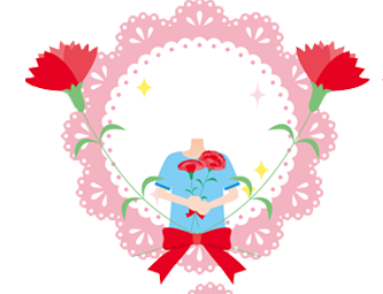 사랑해요
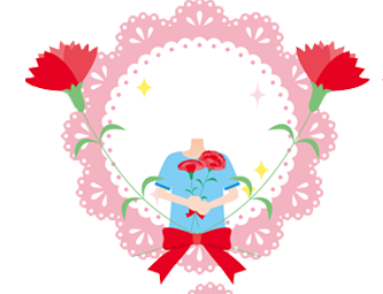 사랑해요
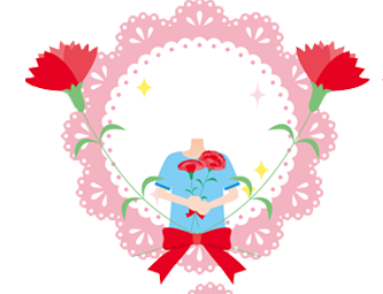 사랑해요
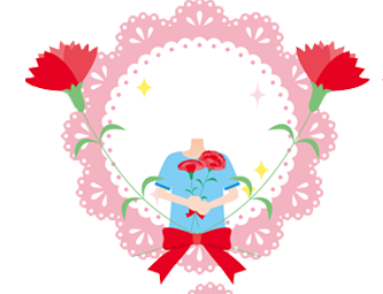 사랑해요